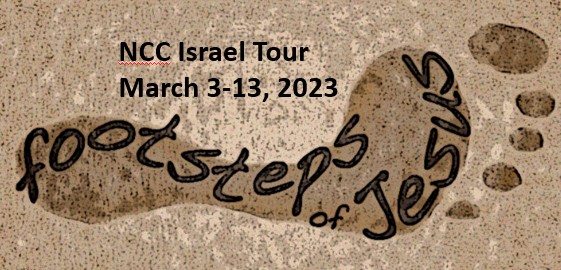 Day by Day
Overview
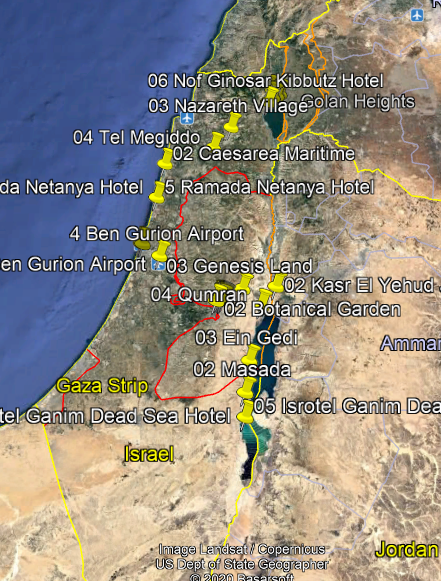 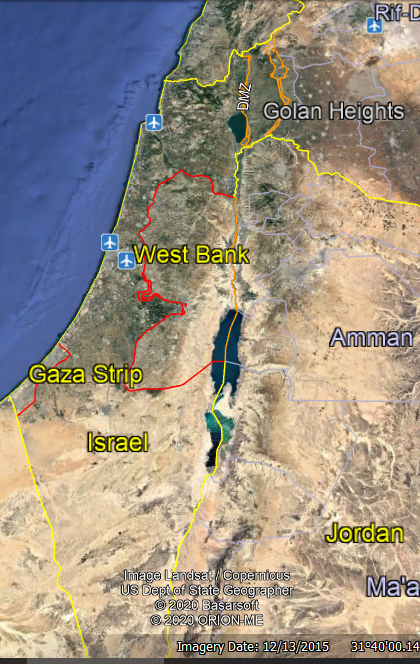 Saturday Day 2
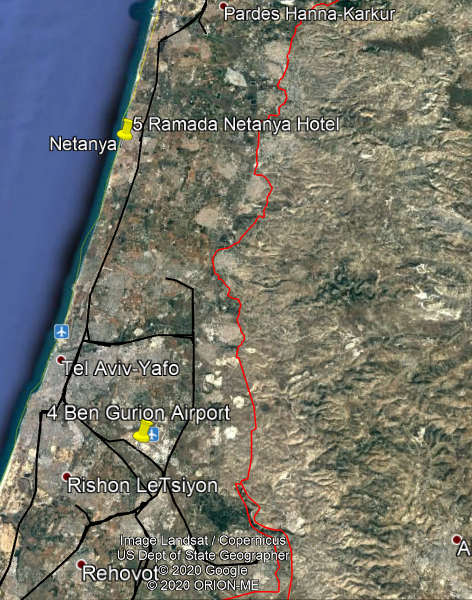 Sunday Day 3
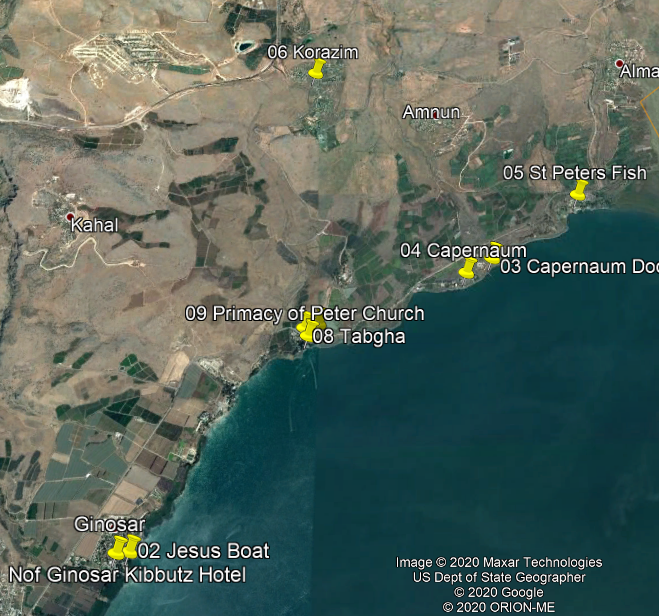 Monday Day 4
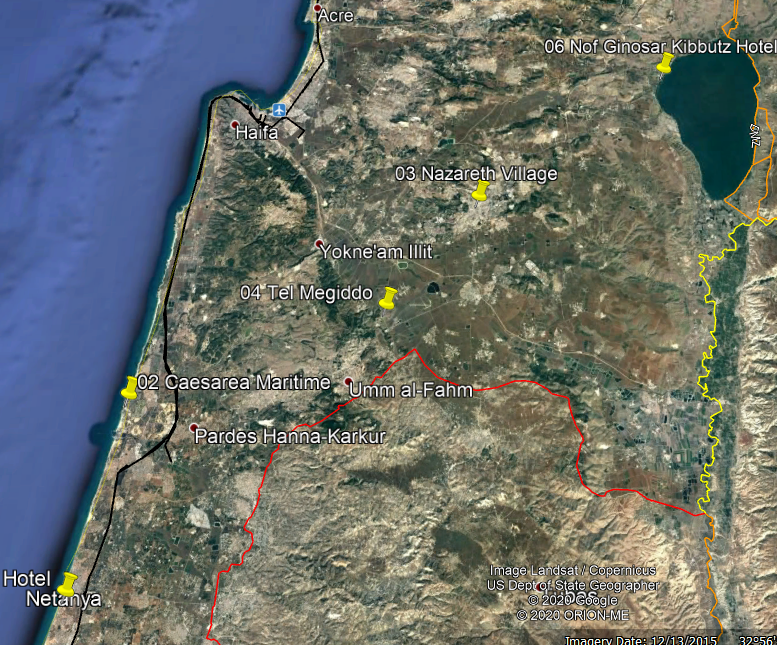 TuesdayDay 5
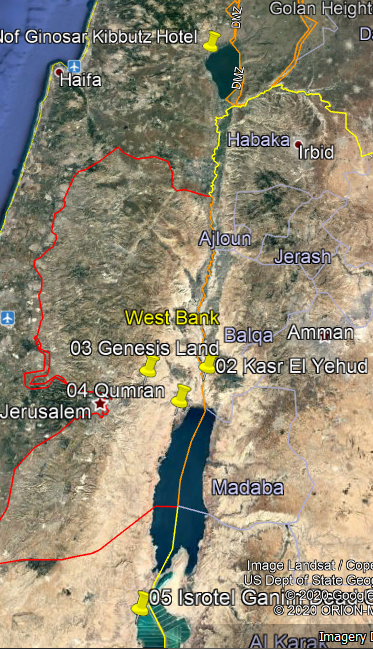 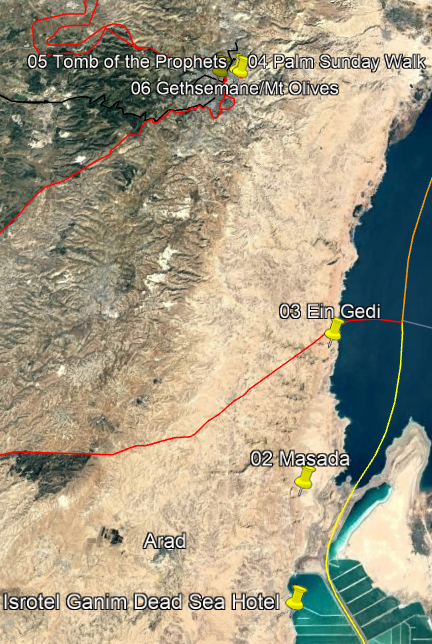 WednesdayDay 6
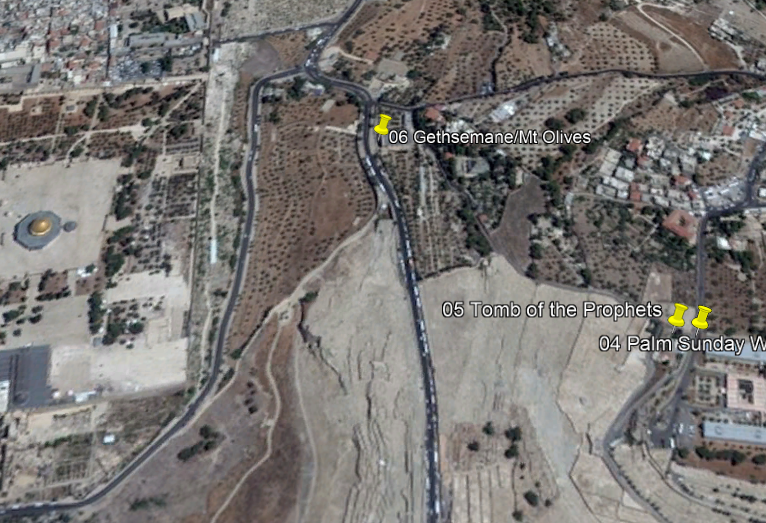 Thursday Day 7
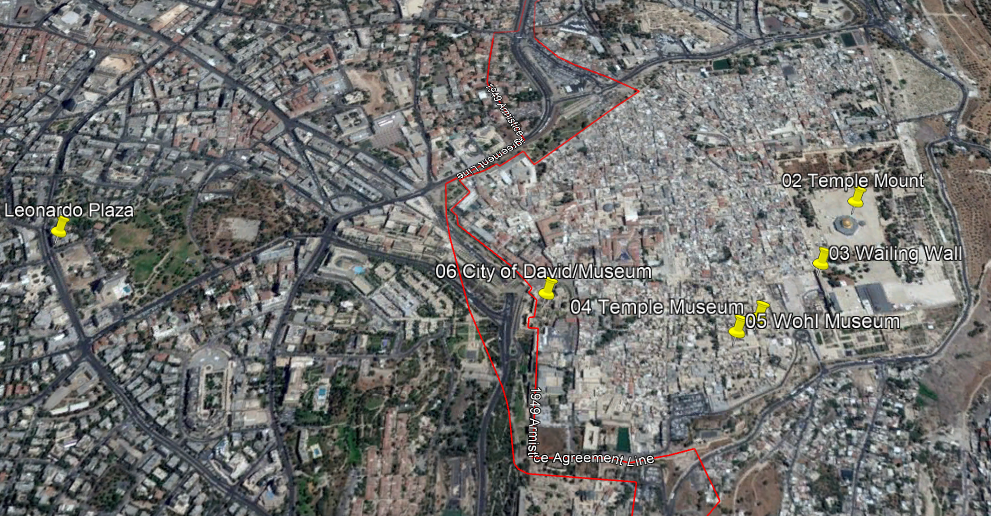 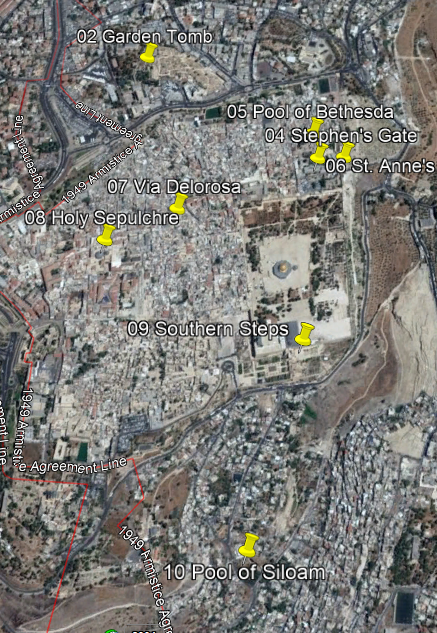 FridayDay 8
Saturday Day 9
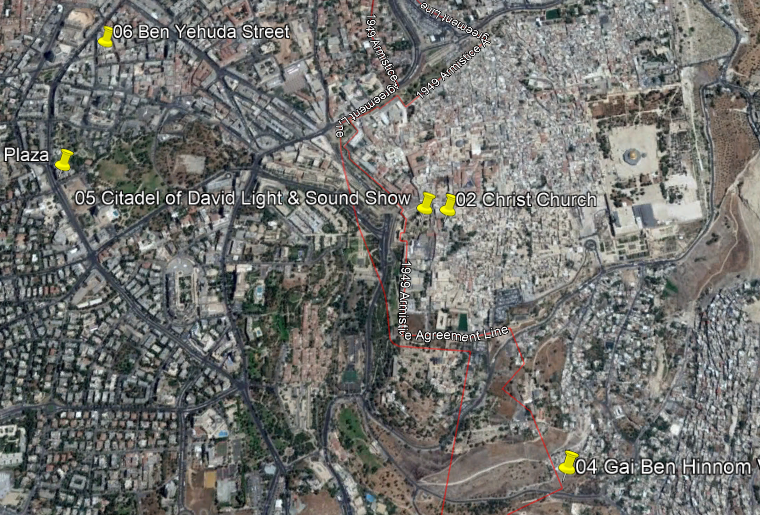 Sunday Day 10 (1 of 2)
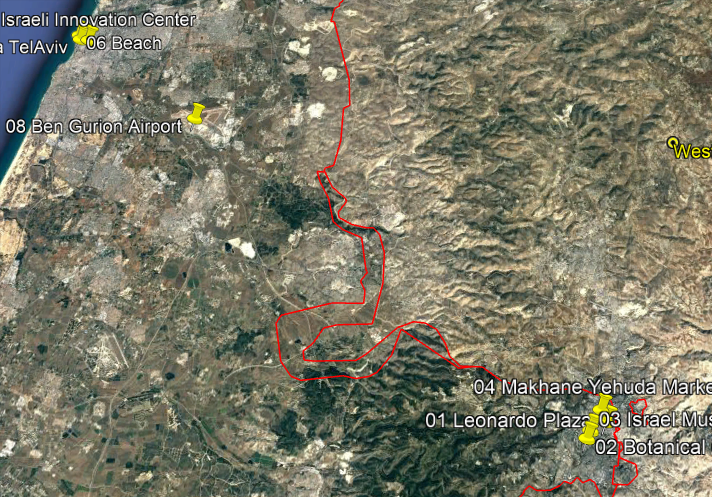 Sunday Day 10 (2 of 2)
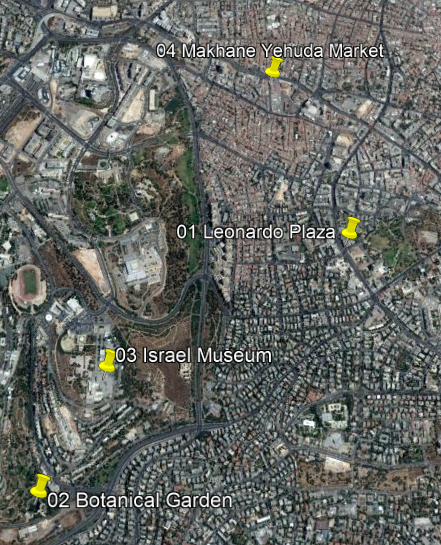 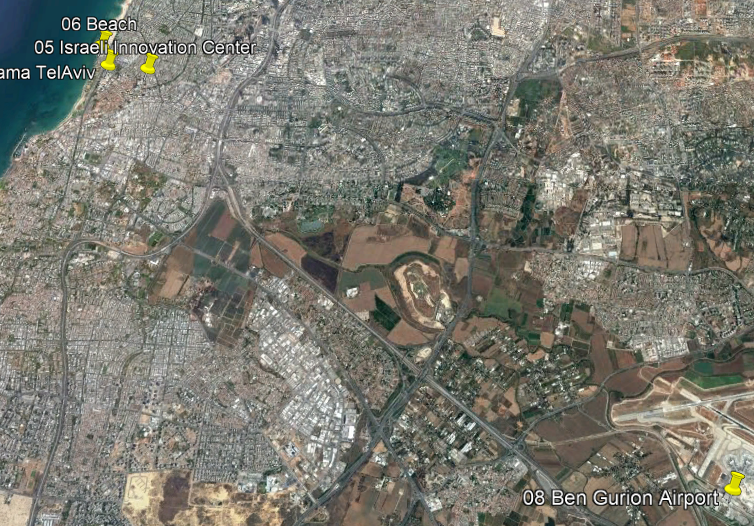 Monday Day 11 (USA or Italy)
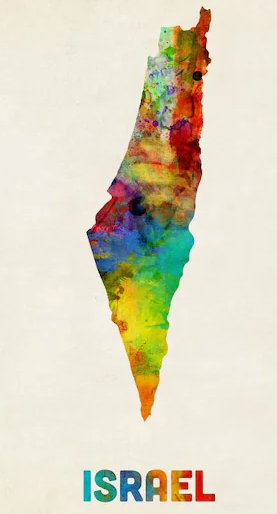 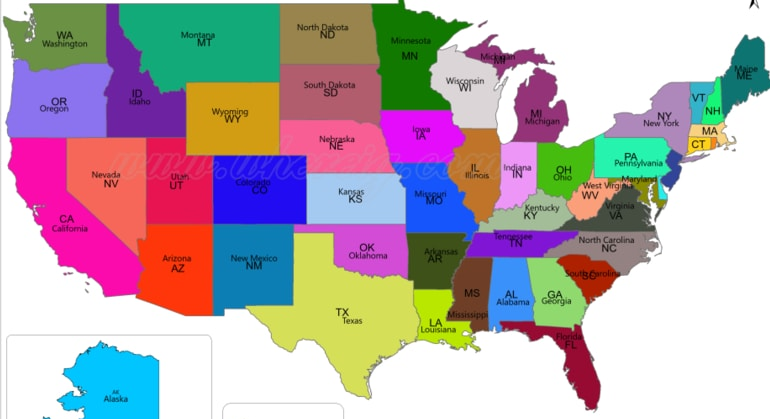 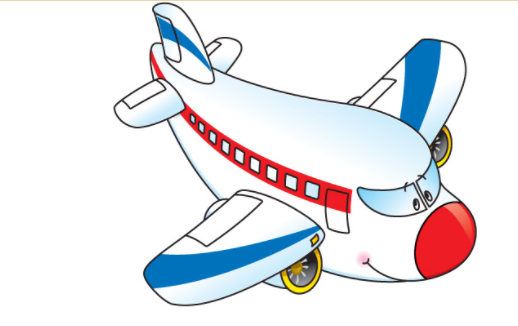 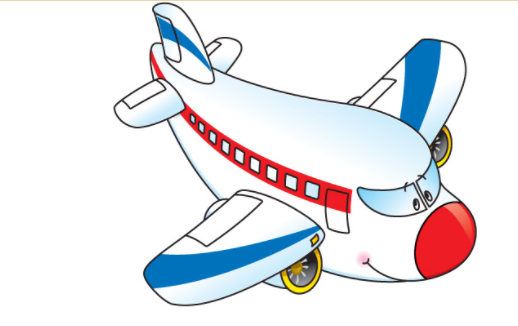 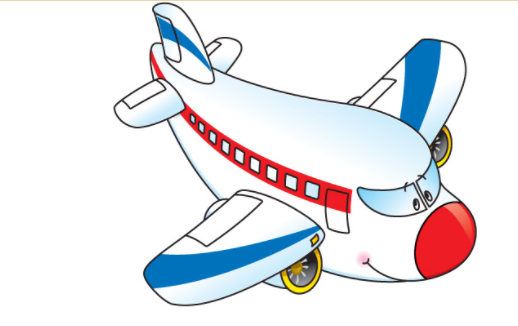 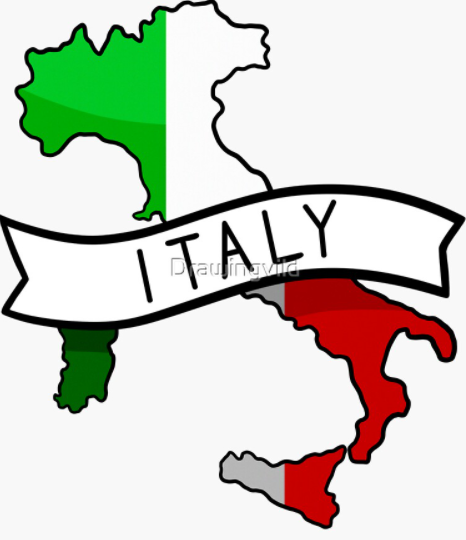 Italy Extension
Day 11 March 13 (Mon)
Land Rome Int Airport
Catacombs
Day 12 Rome (Tues)
Roman Forum
Mamertine Prison
Roman Colosseum
Day 13 Rome (Wed)
Vatican Museums
Sistine Chapel
St. Peters Basilica
Scala Santa
St. Paul Outside the Wall
Abbey of Three Fountains
Day 14 Umbria and Assisi (Thur)
Scenic Umbria & Medieval Town
Travel to Florence
Day 15 Florence (Fri)
Academia Galley (Michelangelo’s David
Ponte Vecchio
Shopping & Art Galleries
Rome Int Airport 
Day 16 Rome to USA to MCI (Sat)
Warrensburg
Italy Extension  5 days(Rome – Florence – Assisi)
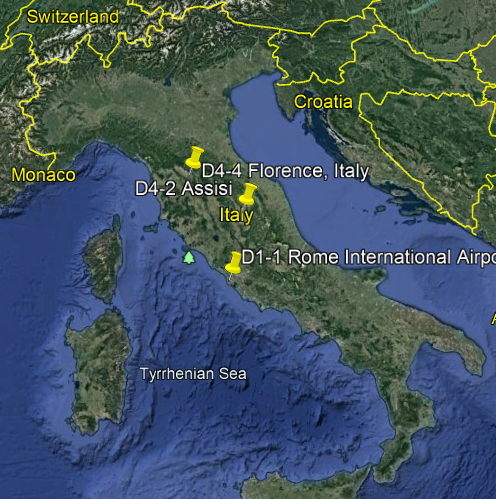 Italy  (Rome 3 days)Monday Day 11 thru Wednesday Day 13
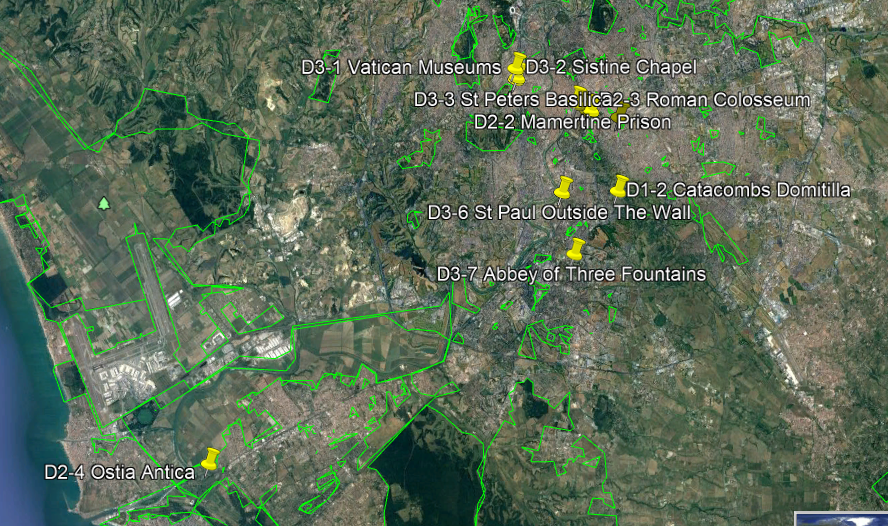 ItalyAssisi (Thursday Day 14) and Florence (Thursday Day 14 & Friday Day 15)
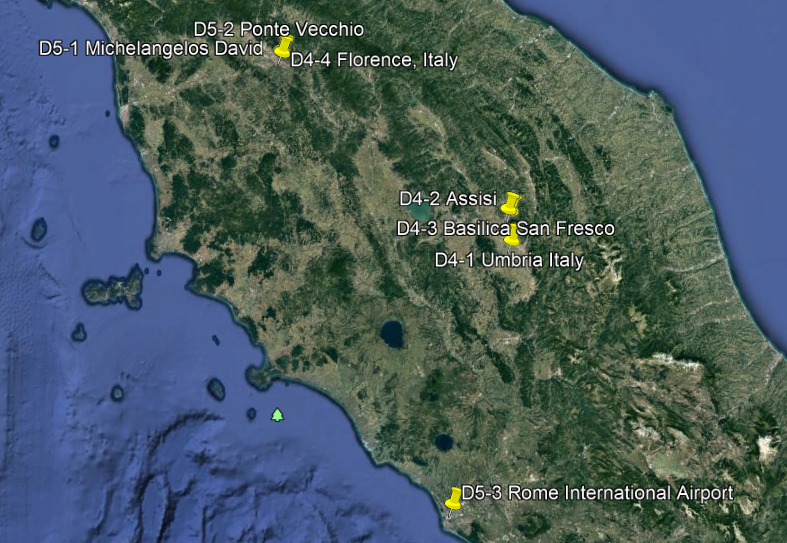 Saturday Day 16
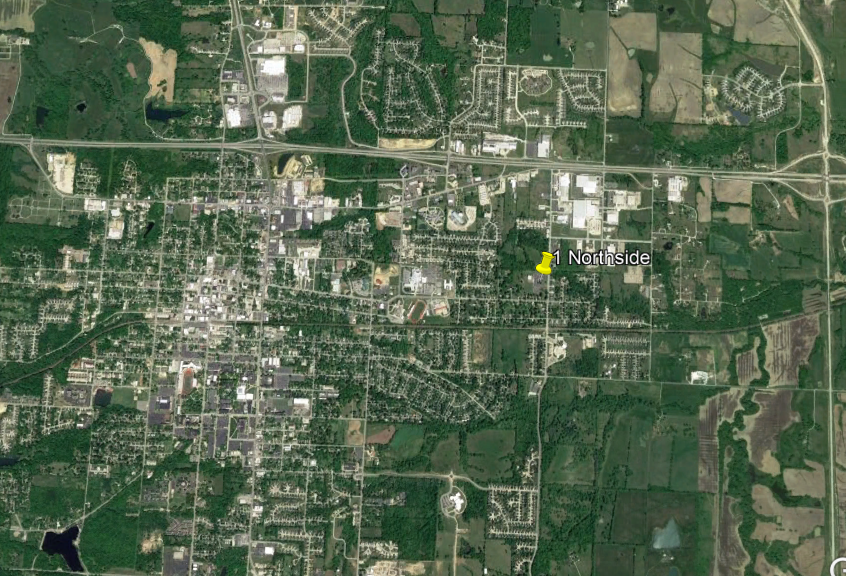